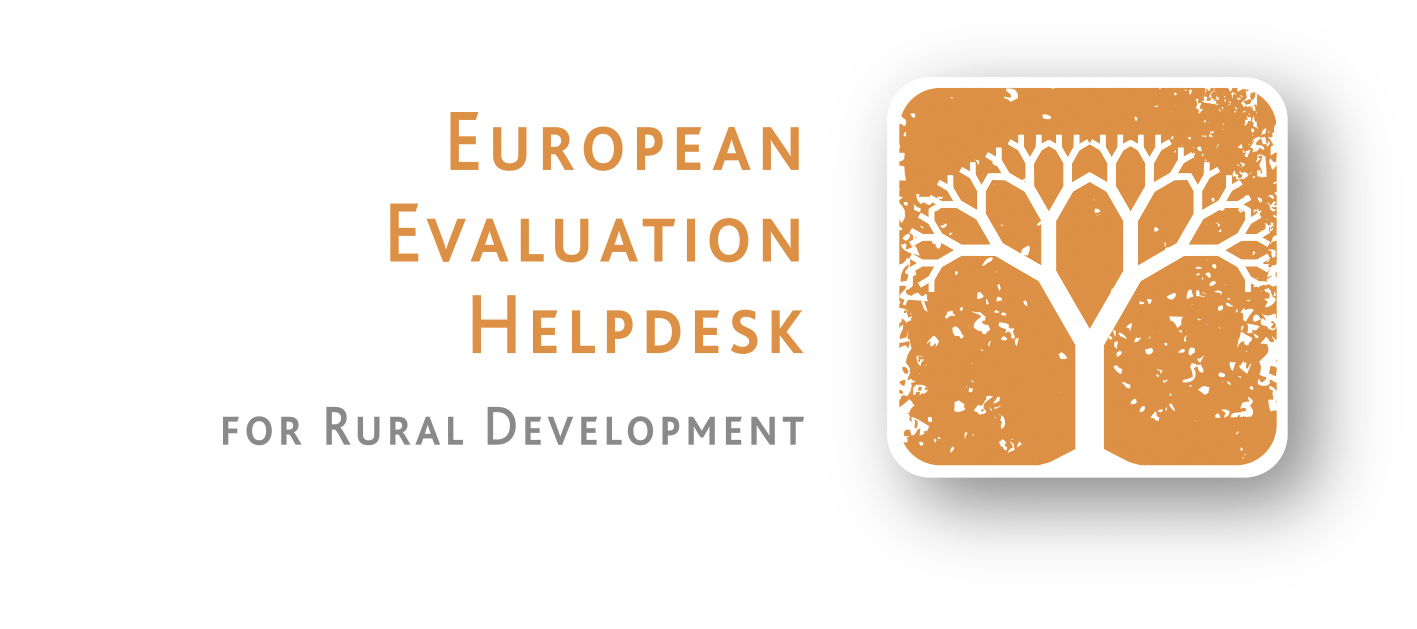 Evaluation of Leader
EvaluationWORKS! 2015
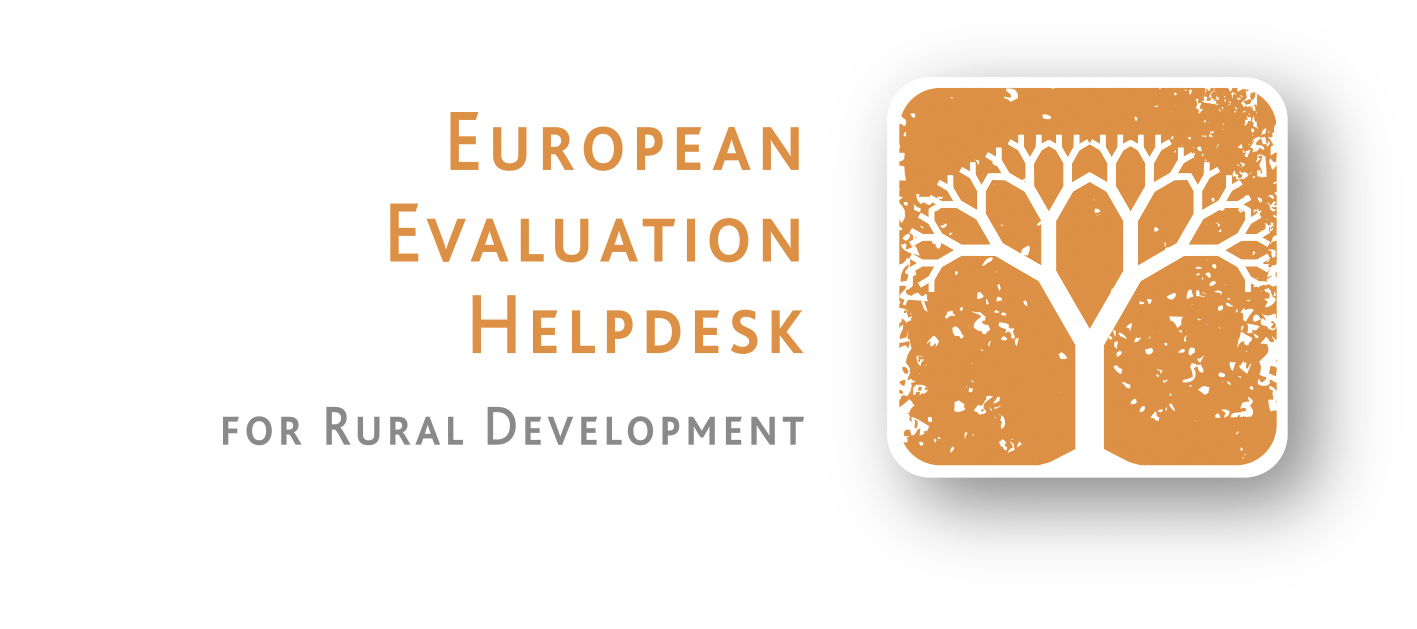 Outline
Legal requirements
Focus of evaluation in Leader 
What are challenges?
Evaluation of Leader – RDP level / Interactive exercise
Evaluation of Leader – LAG level / Interactive exercise
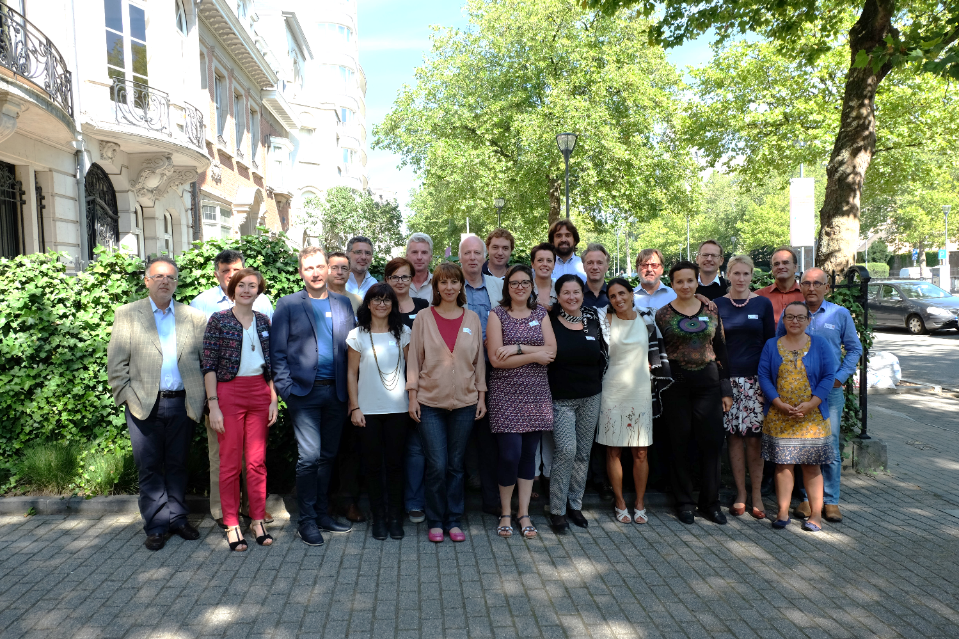 2
What are the legal requirements? -1
MA
describe the evaluation topics and activities to assess the contribution of LDS and planned support for evaluation at LAG level in the evaluation plan (808/2014, Annex I, part 1, point 9), e.g. provision of guidance
may also decide to cover aspects which are not mentioned in the CMES, such as the assessment of the added value of LEADER
§§§
3
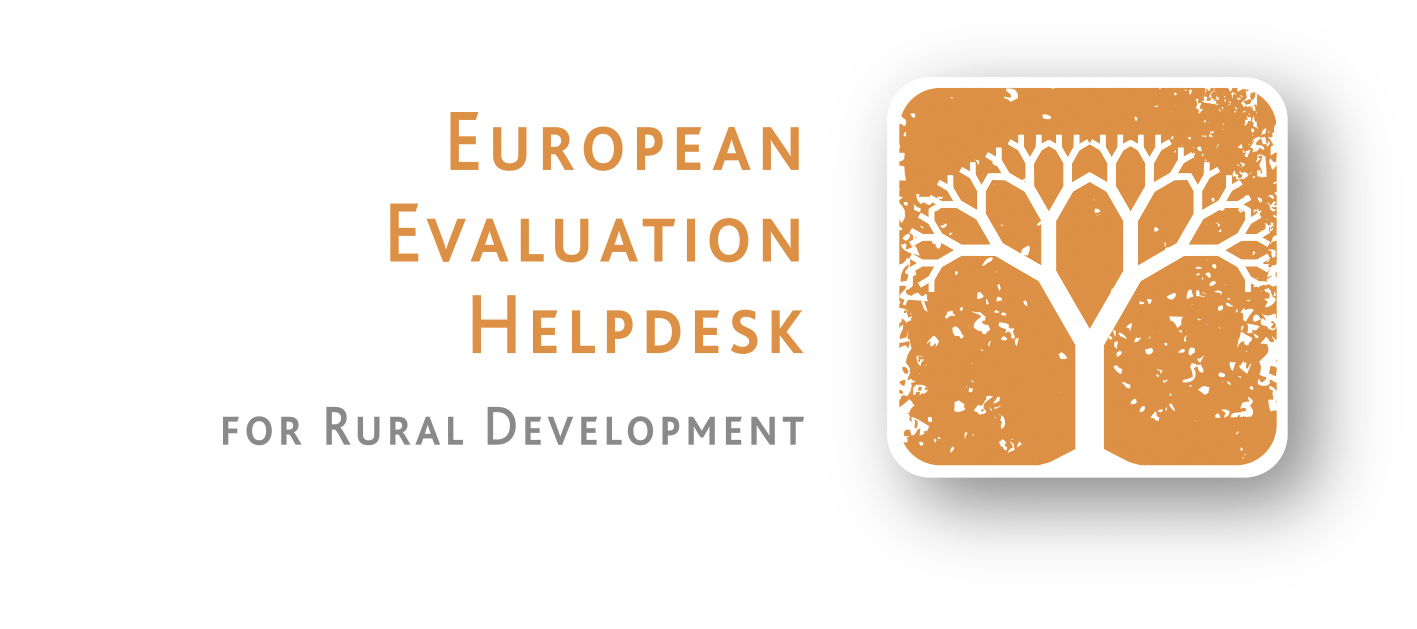 What are the legal requirements? - 2
LAGs 
ensure monitoring and specific evaluation activities (1303/2013, Art 34.3 g) – LDS shall contain description of M&E arrangements
monitor the implementation of LDS  and its operations
carry on specific evaluation activities, including the development of LDS specific EQ and indicators
provide MA and evaluators  with information for RDP evaluation (1305/2013, Art. 71)
§§§
4
What are the legal requirements? - 3
NRN 
provide capacity building  for LAG and 
disseminate M&E findings (1305/2013, Art. 54.3) 

Optionally, NRN can take a more proactive role in:
developing and supporting a harmonized approach to the M&E of the local development strategies 

This will strengthen the evidence-basis to demonstrate the LDS achievements!
§§§
5
Focus of evaluation in Leader
RDP/OP
Leader/CLLD
RDP level
Leader method:
7 principles
Added value
Leader subsidy:
Leader contribution to EU/ RDP policy objectives
LAG/LDS
LAG/LDS
LAG/LDS
LAG/LDS
Local level
6
What are challenges?
Complex character of evaluation in Leader – two levels of intervention: RDP and local,

Linking Leader to one FA but contributing to many FA: objectives and expected results – Leader secondary effects, 

RDP/LDS specific evaluation elements needed:
Limited No of common evaluation elements – no Leader related common evaluation questions and mostly output common indicators, 
Leader added value and method – not covered by the CMES, must be defined at national/local level,
Implementation at sub-regional level: interventions are always tailored to quite specific and rather small territory  - LDS specific evaluation elements are always important!

Methods and data collection differ between evaluation of Leader intervention and Leader method (quantitative versus qualitative)
7
Evaluation of Leader is done at...
RDP level:
organised and managed by the MA and 
conducted by independent evaluator 
as part of RDP evaluation or 
as self-standing exercise.

Local level:
organised and managed by local action group and 
conducted by independent evaluator.

Note:
Evaluation of Leader at local level is different to LAG self-assessment (done by LAG itself). However, both processes can be linked, e.g. via indicators and data collection.
8
Leader evaluation at RDP level
9
Evaluation of Leader at RDP level
To capture all of this the CMES elements related to Leader are not sufficient
10
Leader related CMES elements
Evaluation questions:
FA 6B:To what extent have RDP interventions supported local development in rural areas? 

Evaluation questions related to FAs, which can be linked with all selected LDS objectives
Indicators:
Leader related common indicators

Common indicators linked to measures implemented via LDS and to FAs which can be linked with LDS objectives
11
Leader related CMES output indicators
LAG level
O 18 - Population covered by LAG  
O 19 - Number of LAGs 
No of LAGs using multi-fund
No of LAGs implementing  co-operation projects 
O 1 - Total public expenditure in preparation and implementation of cooperation activities of the LAG – paid
O 1 - Total public expenditure for support for running costs and animation – paid
Project level 
O 1 - Total public expenditure -  committed 
O 1 - Total public expenditure -  paid
O 21 - No of cooperation projects per LAG 
O 22 - Number and type of project promoters (co-operation projects)
12
Leader related CMES target indicators
Project level:

T 1 Total public expenditure - paid
T 23 - Jobs created
LAG level :
 
T 21 - Population covered by LAG
13
Programme specific evaluation questions and indicators...
… Are developed, if specific evaluation needs/topics exist, e.g.:

Leader is envisioned to contribute to RDP objectives in specific way (secondary effects) and common or programme specific EQ and indicators cannot capture this contribution

Leader specific evaluation topics with respect to Leader method or added value are defined by programme authorities or rural development stakeholders (e.g. in Evaluation plan)
14
Programme specific evaluation questions and indicators...
... Should be consistent with the programme specific objectives or topics, which relate to Leader to be operational.

The same time:
All terms defined in evaluation questions and indicators should be defined, 
Leader related indicators should be developed with RACER criteria.
15
RACER criteria to develop indicators
16
Leader evaluation at LAG level
17
Evaluation of Leader at LAG level
Our focus
18
Evaluation of LDS...
Is 
Similar to RDP evaluation,
Focused on the LDS contribution towards the LDS objectives, LDS efficiency and effectiveness, results and impacts, 
Conducted by independent entity of LAG
Linked to LAG self- assessment (e.g. using the same indicators, collect data which can be used by both etc.)
19
LDS and its intervention logic
LDS as a management tool to address the LAG territory’s needs and improve the situation
LDS covers several aspects:
Analysis
Strategy and budget
Implementation 
Management 
Monitoring and evaluation 
Reporting and communication 

The heart of the LDS is its intervention logic, which is also the ground for its evaluation as well.
20
The base for the intervention logic design
21
Elements of LDS intervention logic
Context situation analysed with SWOT
Needs of the LAG territory  addressed in LDS
LDS  contribution to  changes in LAG territory
Links to RDP
Objectives, 
RD priorities 
and FA
(mainly 6B) 
and others
if relevant
Links to 
objectives of  
EFF, EFRD 
and ESF, 
financed 
programmes 
if relevant
Expected impacts
Overall LDS
Objective(s)
LDS specific 
objectives
Expected results
Expected outputs
LDS operational objectives
LDS measures
Inputs
22
M&E elements in LDS design and implementation
Indicators 
help to increase coherence, effectiveness and efficiency of intervention logic

measure achievements
Evaluation questions

help to (re)formulate objectives in order to be realistic, measurable and time-oriented

focus evaluation and their answers help to demonstrate achievements
During LDS design
During LDS evaluation
23
M&E framework of the LDS
Linking evaluation elements to IL
Expected impacts
Overall LDS objective(s)
Impact indicators
Evaluation question
Evaluation question
LDS specific objectives
Expected results
Result indicators
Expected outputs
Output indicators
Measure 
objectives
LDS measures (EAFRD, EFRD, ESF, EFF)
Inputs
24
CMES elements
Evaluation questions:
FA 6B:To what extent have RDP interventions supported local development in rural areas? 

Evaluation questions related to FAs, which can be linked with LDS objectives
Indicators:
Leader related common indicators

Common indicators linked to measures implemented via LDS and to FAs which can be linked with LDS objectives
25
Leader related CMES output indicators
LAG level
O 18 - Population covered by LAG  
O 19 - Number of LAGs 
No of LAGs using multi-fund
No of LAGs implementing  co-operation projects 
O 1 - Total public expenditure in preparation and implementation of cooperation activities of the LAG – paid
O 1 - Total public expenditure for support for running costs and animation – paid
Project level 
O 1 - Total public expenditure -  committed 
O 1 - Total public expenditure -  paid
O 21 - No of cooperation projects per LAG 
O 22 - Number and type of project promoters (co-operation projects)
26
Leader related CMES target indicators
Project level:

T 1 Total public expenditure - paid
T 23 - Jobs created
LAG level :
 
T 21 - Population covered by LAG
27
LDS-specific M&E elements
LDS-specific indicators linked to LDS specific outputs (in case of LAG own measures), results and impacts
LDS-specific evaluation questions linked to LDS-specific objectives
28
RACER criteria to develop indicators
29
LDS intervention logic
LDS specific 
indicators
Context situation described with  context parameters, analysed with SWOT
Needs identified by LAG to be addressed with the LDS
Expected change in LAG territory
Common 
indicators
LDS specific 
indicators
Impacts
Overall LDS objective(s)
Results
Priority related  specific 
objectives
Common 
indicators
Outputs
Measure related operational objectives
LDS measures (EAFRD, EFRD, ESF, EFF)
!!!
Inputs
30
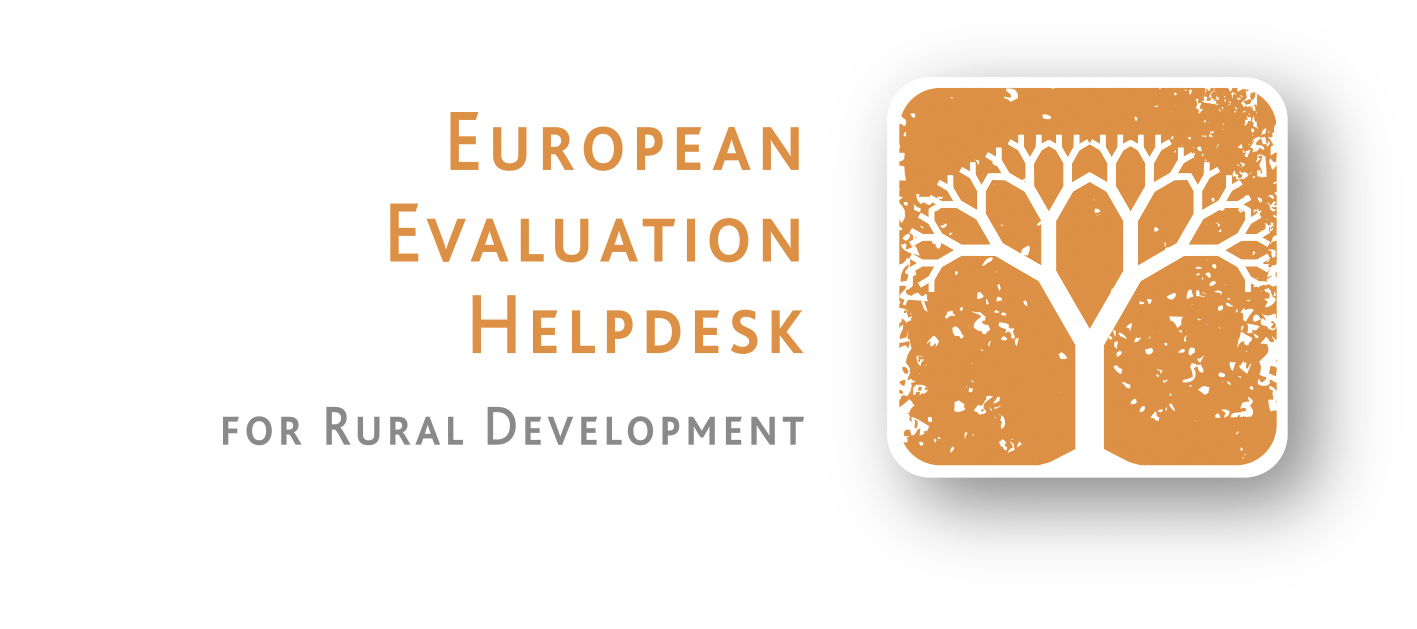 Thank you for your attention!


European Evaluation Helpdesk for Rural Development
Boulevard Saint Michel 77-79
B-1040 Brussels
Tel. +32 2 7375130 
E-mail info@ruralevaluation.eu
http://enrd.ec.europa.eu/evaluation
31